Základy práce s informačními zdroji pro bc. studenty MVZ
Mgr. Dana Mazancová, DiS.
Brno, 5. října 2015
Práce s EIZ

2 x 45 min.
základy vyhledávacích technik
tvorba rešeršního dotazu
praktické vyhledávání v databázích
úkol na další hodinu

2 x 45 min.
citace, plagiátorství

2 x 45 min. 
kontrola úkolu + diskuse
elektronické knihy
EBSCO Discovery Service a další nadstavbové nástroje
Vyhledávání
Téma
 Další specifikace
 Výběr zdrojů
 Boolovský model
 Technika vyhledávání
 Vlastní vyhledávací proces
 Hodnocení vyhledaných záznamů
 Další operace
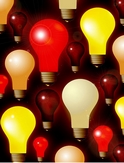 Téma
1) Zamyslete se o čem chcete psát
 je nutné mít dost informací o daném 
     tématu (pokud se studiem problematiky    
     začínáte, nebojte se využít učebnice,   
     encyklopedie, radu vyučujícího apod.)
2) Zformulujte téma nebo problém
 lze využít tzv. myšlenkových map –  
     grafické znázornění tématu
Informační společnost
založená na informacích a znalostech

problémy při práci s informacemi:
 velké množství 
 snadná dostupnost
 kvalita
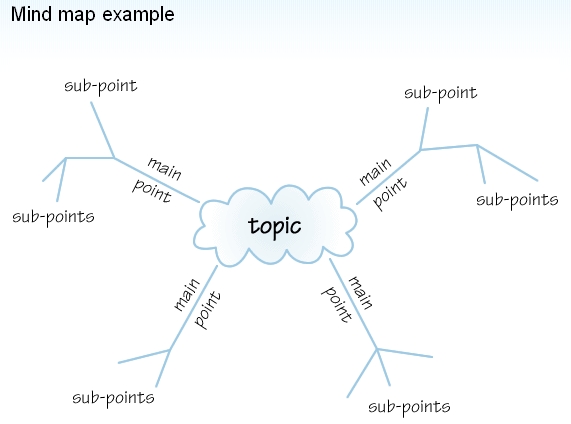 Zdroj: http://www.open.ac.uk/skillsforstudy/pictures/mind-map.gif
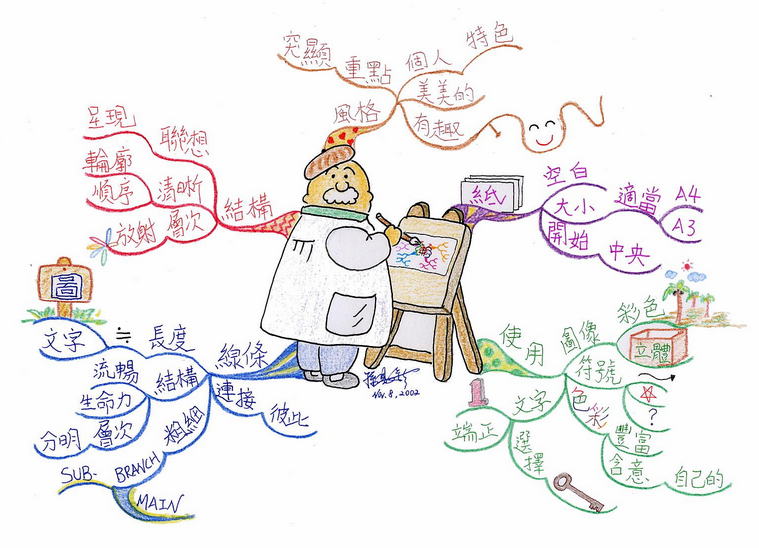 Zdroj: http://commons.wikimedia.org/wiki/File:MindMapping_Law_Chinese.JPG
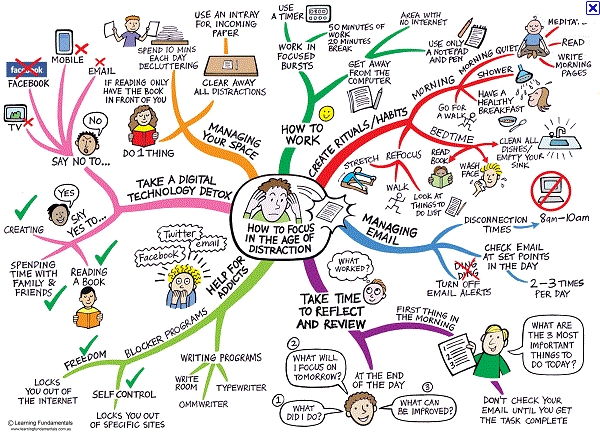 Zdroj: http://mojosimon.wordpress.com/
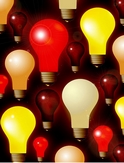 Téma
3) Vyjádřete téma ve formě
 klíčových slov (hesel) 
-    používejte zejména podstatná jména 
příd. jména, zájména a slovesa pouze pokud jsou opravdu nezbytné
vyhýbejte se tzv. stop words (předložky,  
     spojky, členy v cizích jazycích)
     př. Palestina; dějiny; starověk

Pozn. v katalozích knihoven můžete nalézt i tzv. předmětová hesla 
    př. Palestina – dějiny – starověk
Téma
 Další specifikace
 Výběr zdrojů
 Boolovský model
 Technika vyhledávání
 Vlastní vyhledávací proces
 Hodnocení vyhledaných záznamů
 Další operace
2. Další specifikace
Před začátkem vlastního procesu vyhledávání je  
     třeba si ujasnit:
časové rozmezí
typy dokumentů (např. odb. časopisy, kapitoly z knih, příspěvky z konferencí, zpravodajství)
typ dat (text, audio, video)
jazyk dokumentů (většina světové produkce je v AJ)
forma (odborná x populárně naučná)
Téma
 Další specifikace
 Výběr zdrojů
 Boolovský model
 Technika vyhledávání
 Hodnocení vyhledaných záznamů
 Další operace
3. Výběr zdrojů
Specializované odborné databáze
Knihovní katalogy
Specializované vyhledávače odb. informací
Repozitáře
Knihovny
Další
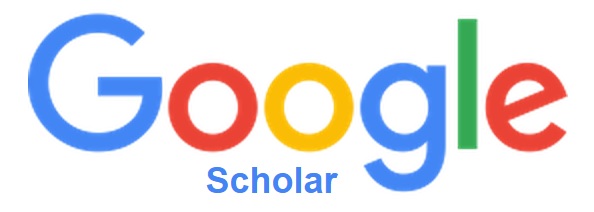 Google (Scholar) – tipy pro vyhledávání
Vyhledávání na konkrétní stránce
Př. suchy site:fss.muni.cz 

Definice
Př. define:european union

Vyhledávání stránek, které jsou podobné určité adrese URL
Př. related:mve.fss.muni.cz

Typ dokumentu
Př. filetype:pdf
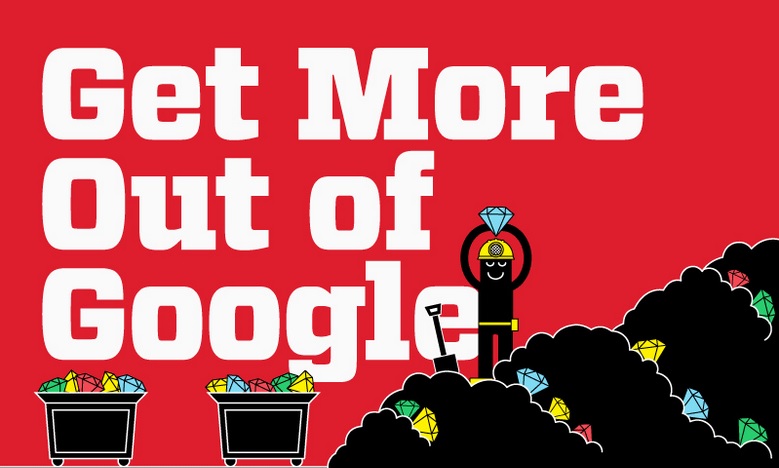 Infographic: Get More Out of Google
Téma
 Další specifikace
 Výběr zdrojů
 Boolovský model
 Technika vyhledávání
 Vlastní vyhledávací proces
 Hodnocení vyhledaných záznamů
 Další operace
4. Boolovský model
Logický součin, průnik - operátor AND
Logický součet, sjednocení - operátor OR
Logická negace - operátor NOT
Krácení termínů (truncation)
Vyhledávání prostřednictvím fráze
Zdroj: Steinerová
Strategie Boolovského modelu 
nejrozšířenější
kombinace termínů pomocí logických operátorů AND, OR, NOT
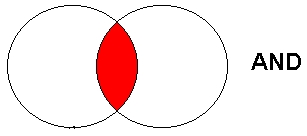 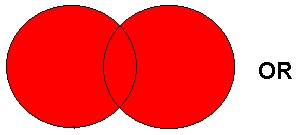 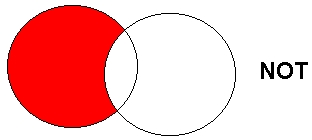 Operátor AND
Logický součin, průnik
Vyhledání jen těch dokumentů, ve kterých se vyskytují obě klíčová slova
Výsledek průzkumu se zužuje
Můžeme jej znázornit jako průnik množin
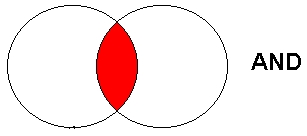 Př. Nizozemí AND politické strany
Nizozemí
politické strany
Operátor OR
Logický součet, sjednocení
Vyhledání dokumentů, které obsahují alespoň jeden ze zadaných výrazů
Výsledek průzkumu se rozšiřuje
Můžeme jej znázornit jako sjednocení množin
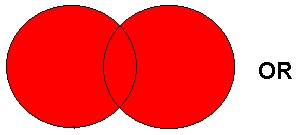 Př. USA OR Spojené státy americké
USA
Spojené státy americké
Operátor NOT
Logická negace
Vyloučí ty záznamy o dokumentech, které obsahují označené klíčové slovo
Záleží na pořadí klíčových slov
Výsledek průzkumu se zužuje
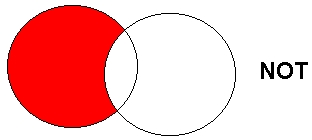 Př. prezidentské volby NOT Obama
prezidentské volby
Obama
Krácení termínů (truncation)
Hledaný termín je zkrácen na kořen slova
 Systém dohledá všechny možné tvary podle   
     tohoto kořenu
 Přípony nebo koncovky jsou nahrazeny 
     zástupným znakem
 Výsledek vyhledávání se rozšiřuje 
 Pozn. vyhledávací nástroje mohou využívat  
     různé symboly

Př. předsed* - vyhledá předseda, předsedající, předsednictví atd.
Vyhledávání prostřednictvím fráze
Bližší specifikace dotazu
Slovní spojení
Všechny slova se musí vyskytovat v přesném pořadí a uvedeném tvaru
Nejčastěji se využívají uvozovky
Výsledek vyhledávání se zužuje

Př. "mezinárodní vztahy"
Téma
 Další specifikace
 Výběr zdrojů
 Boolovský model
 Technika vyhledávání
 Vlastní vyhledávací proces
 Hodnocení vyhledaných záznamů
 Další operace
5. Technika vyhledávání
Prohlížení (browsing)

 Vyhledávání (searching)
jednoduché
pokročilé
Téma
 Další specifikace
 Výběr zdrojů
 Boolovský model
 Technika vyhledávání
 Vlastní vyhledávací proces
 Hodnocení vyhledaných záznamů
 Další operace
6. Vlastní vyhledávací proces
Málokdy získáte relevantní záznamy po prvním vyhledávání

Vždy je třeba rešeršní dotaz ladit

Každý zdroj má vlastní pravidla vyhledávání a je třeba tomu uzpůsobit vyhledávací dotaz
Máte-li málo výsledků vyhledávání:
Rozšiřte dotaz
přidejte další klíčová slova

  Zrušte omezení 
např. typ dokumentu, dílčí databáze, jenom slova v názvu apod.
Máte-li mnoho výsledků vyhledávání:
Zužte dotaz
konkretizujte
lépe definujte klíčová slova
zaměřte se pouze na nějakou oblast apod.

Přidejte omezení 
např. jenom slova v názvu, konkrétní země, typ dokumentu apod.
Téma
 Další specifikace
 Výběr zdrojů
 Boolovský model
 Technika vyhledávání
 Vlastní vyhledávací proces
 Hodnocení vyhledaných záznamů
 Další operace
7. Hodnocení vyhledaných záznamů
relevance
důvěryhodnost zdroje
jména autorů, instituce, kontakty na správce…
pravidelná aktualizace
odbornost
Téma
 Další specifikace
 Výběr zdrojů
 Boolovský model
 Technika vyhledávání
 Vlastní vyhledávací proces
 Hodnocení vyhledaných záznamů
 Další operace
8. Další operace
tisk
uložení
export do citačního manageru
Praktické ukázky vyhledávání v databázích:
Sage Premier
Wiley Online Library
Export záznamů z databáze Sage do citačního software EndNote Web
Vytvoření účtu v EndNote Web

Vyhledání záznamů v databázi Sage a jejich výběr ("Check item" dole pod záznamy)

Poté kliknout na "ADD citations" (vpravo na boku v sekci "My Marked Citations") – v hranatých závorkách se objeví počet přidaných záznamů

Otevře se další stránka s hláškou "For your [2] currently marked citations:" - zvolit "Format" a poté "Download to Citation Manager"
5) Vpravo na boku vybrat "EndNote Web" (kliknout přímo na název)

6) Pokud vše proběhlo úspěšně, tak budete přesměrováni do aplikace EndNote Web

7) Objeví se hláška sdělující, kolik záznamů bylo naimportováno (např. "Number of records imported: 2")

8) Záznamy se uloží do záložky "My References" – složky  "[Unfield]"
Úkol na další hodinu
Literatura
STEINEROVÁ, Jela; GREŠKOVÁ, Mirka; ILAVSKÁ, Jana. Informačné stratégie v elektronickom prostredí. 1. vyd. Bratislava: Univerzita Komenského v Bratislavě, 2010, 190 s. ISBN 9788022328487.
Obrázky
http://www.open.ac.uk/skillsforstudy/pictures/mind-map.gif

http://mojosimon.wordpress.com/

http://spencerjardine.blogspot.cz/2012/02/boolean-search-strategies-videos.html
Děkuji Vám za pozornost
Mgr. Dana Mazancová, DiS.
mazancov@fss.muni.cz

infozdroje@fss.muni.cz